A PÜNKÖSDI CSODA
DIGITÁLIS HITTANÓRA
Kedves Szülők!
Kérjük, hogy segítsenek a gyermeküknek a hittanóra tananyagának az elsajátításában!

A digitális hittanórán szükség
lesz az alábbiakra:
Internet kapcsolat
Hangszóró vagy fülhallgató a hanganyaghoz


Kérem, hogy indítsák el a diavetítést! 
(A linkekre így tudnak rákattintani!)
Javaslat: A PPT fájlok megjelenítéséhez használják a WPS Office ingyenes verzióját (Letölthető innen: WPS Office letöltések ). Az alkalmazás elérhető Windows-os és Android-os platformokra is!
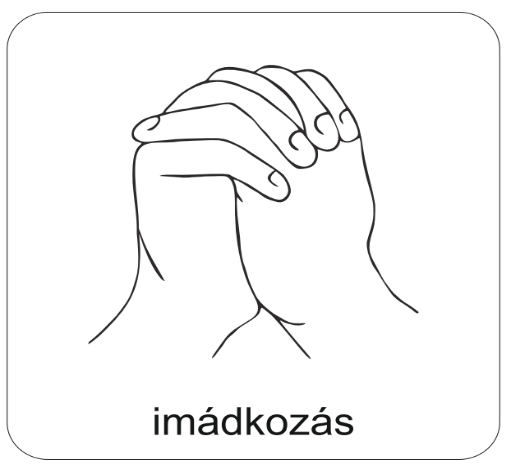 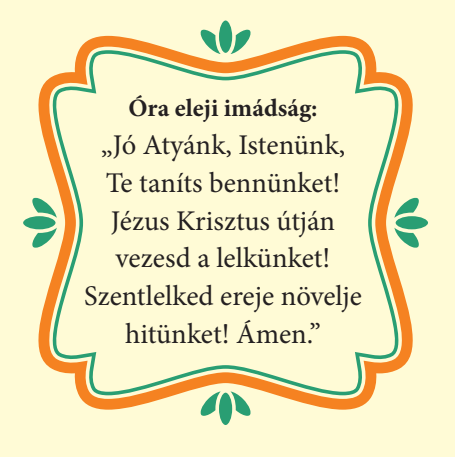 Áldás, békesség! 

Kezdd a digitális hittanórát az óra eleji imádsággal!
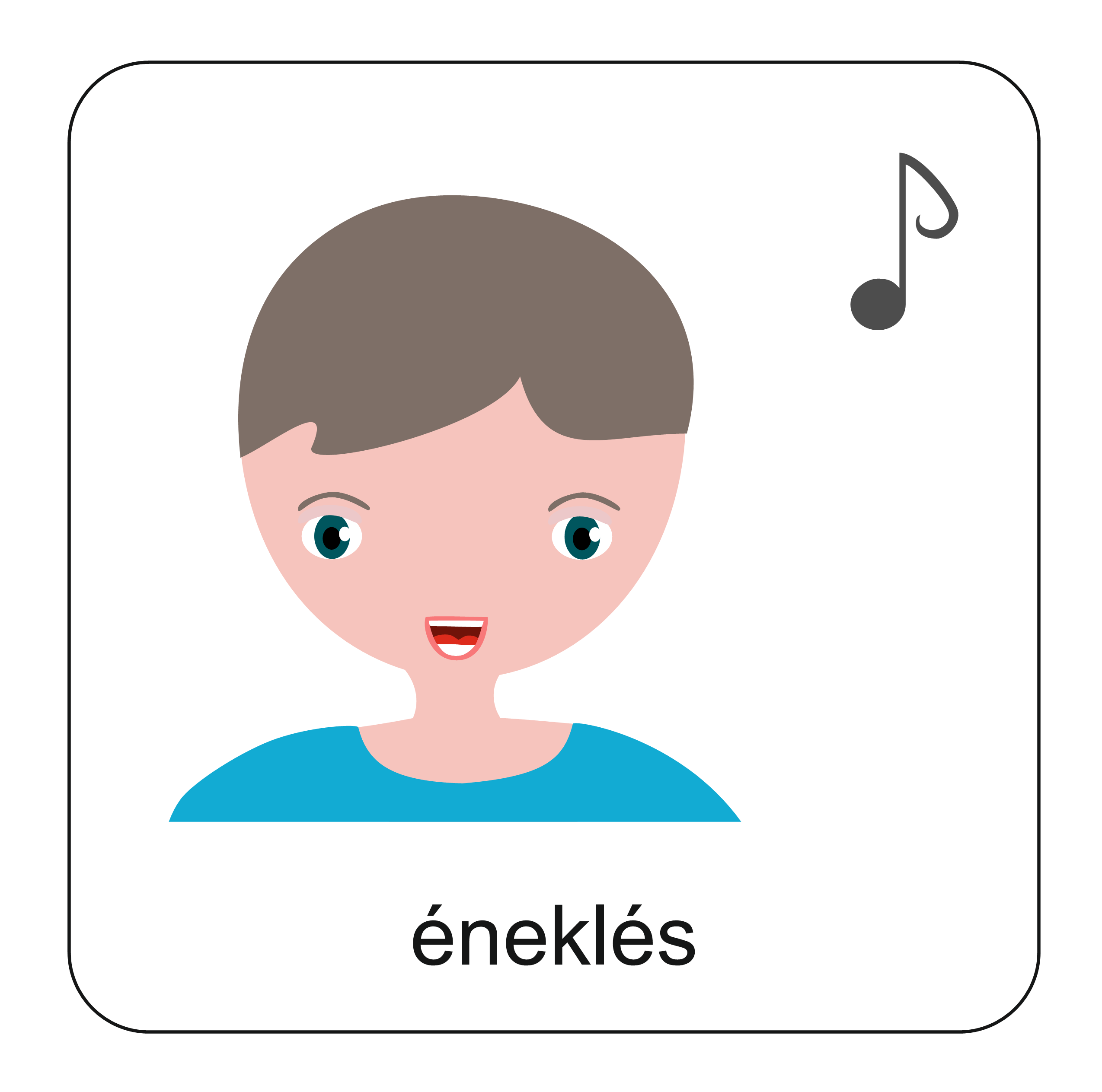 Pünkösd ünnepéhez közeledünk, amikor arra emlékezünk, hogy Isten Lelke láng formájában jött el ebbe a világba. Erről szól ez az ének.
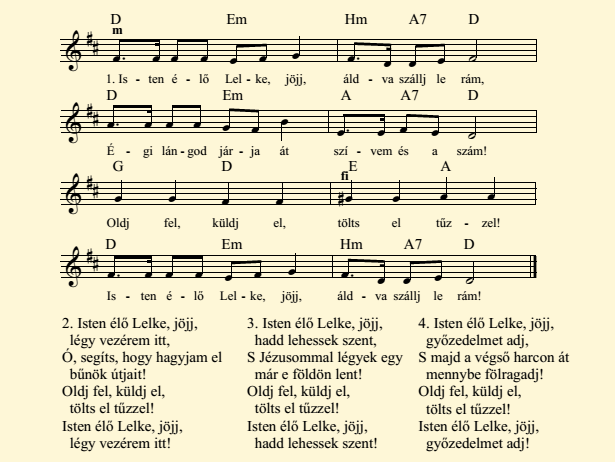 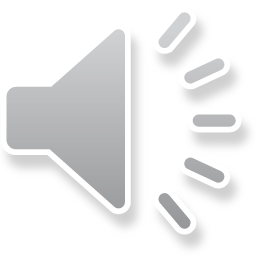 Próbáld meg elénekelni! A hangszóróra kattintva meg is hallgathatod.
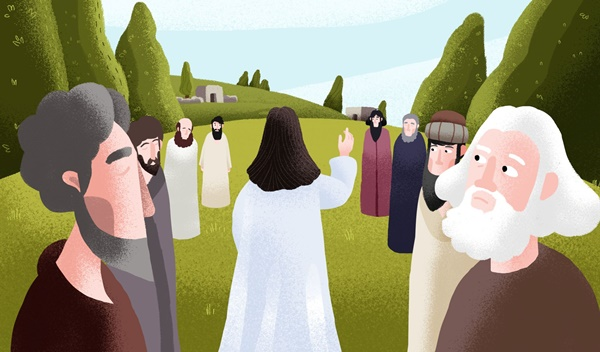 Nézd meg újra a "Pünkösdi csoda„ című feldolgozást! Ma ezzel a történettel fogunk dolgozni.
A PÜNKÖSDI CSODAISMÉTLŐ FELADATOK
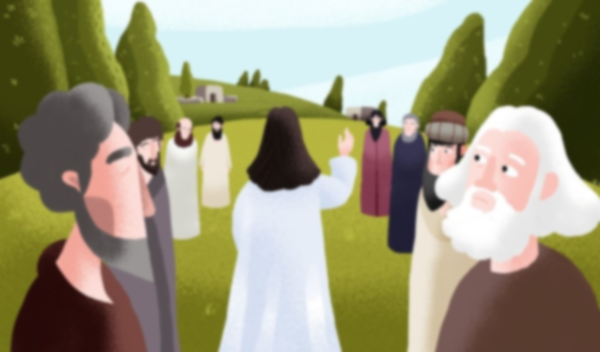 JÉZUS HÚSVÉT UTÁN 40 NAPPAL MEGÁLDOTTA A TANÍTVÁNYAIT, MAJD ELTÁVOLODOTT TŐLÜK ÉS EGY … TAKARTA EL ŐT A SZEMÜK ELŐL.
Egészítsd ki a mondatot! Válassz a képek közül!
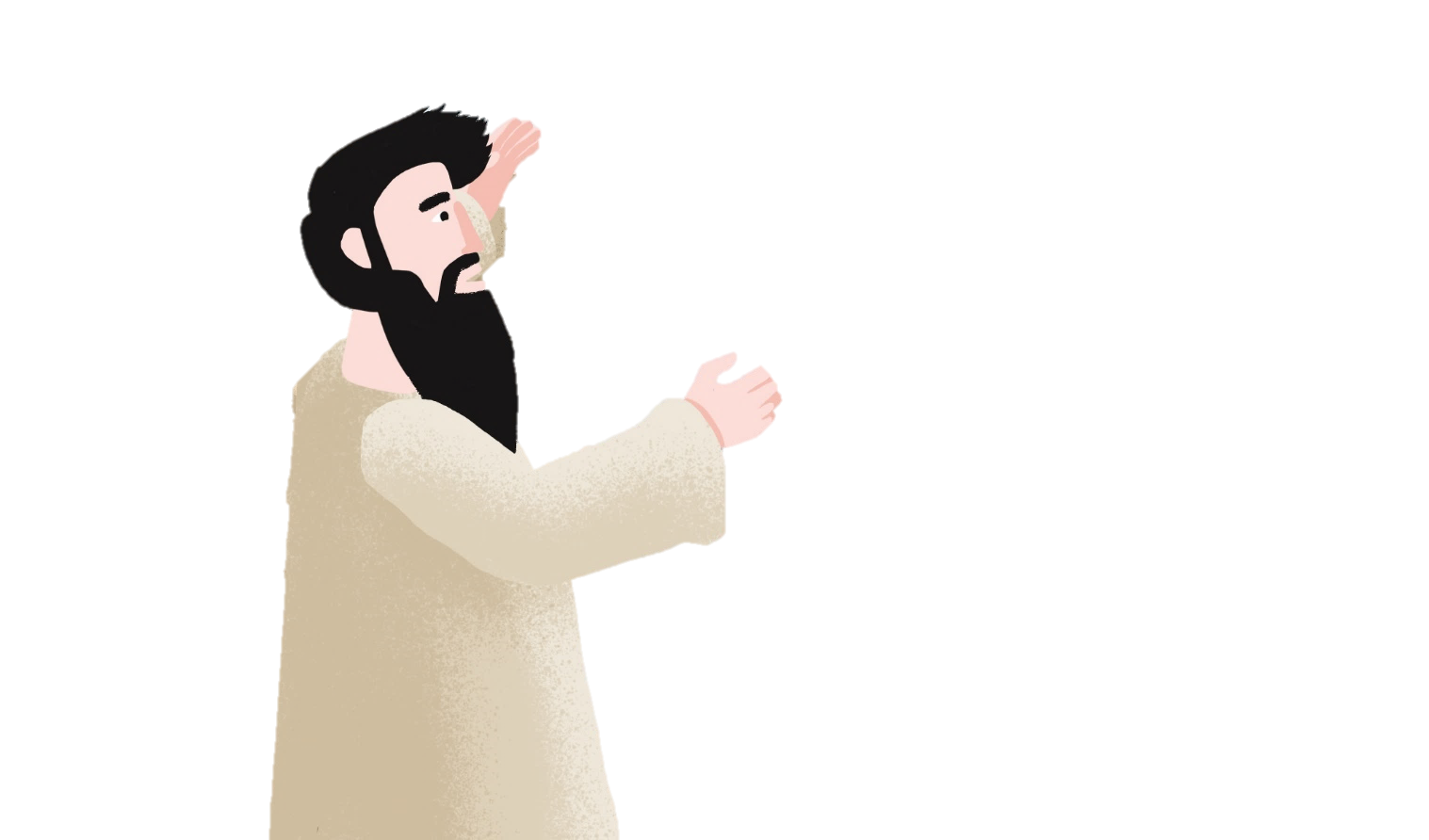 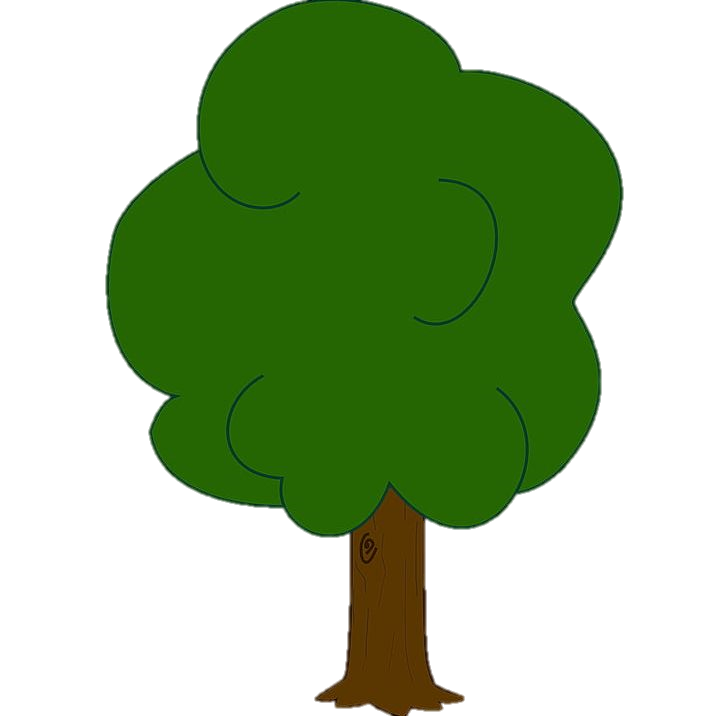 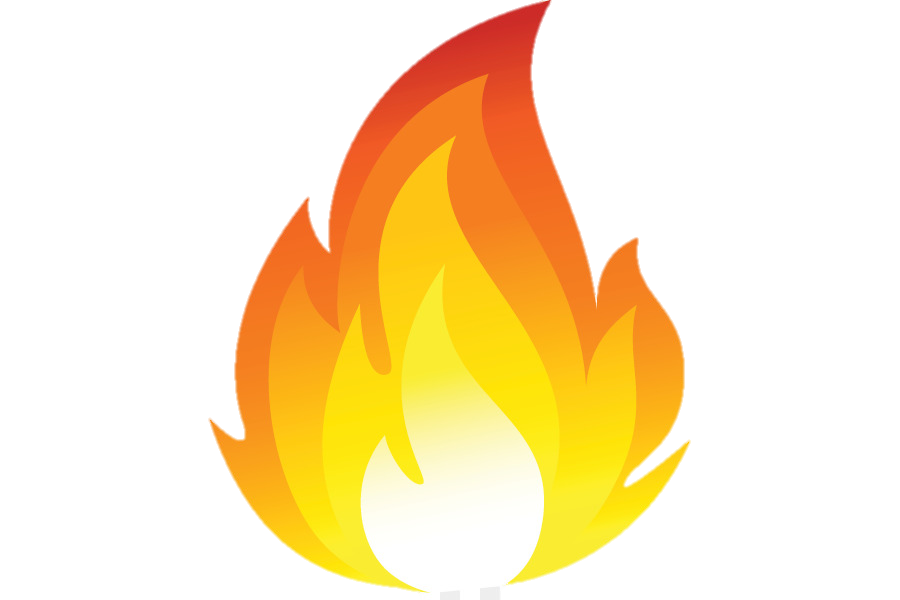 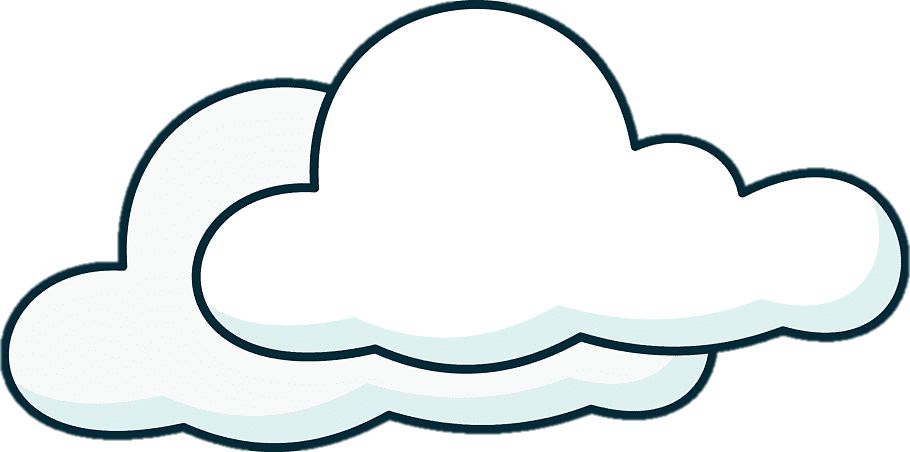 JÉZUS MENNYBEMENETELE UTÁN HOGYAN ÉREZTÉK MAGUKAT A TANÍTVÁNYOK? Kattints rá a helyes megoldásra!
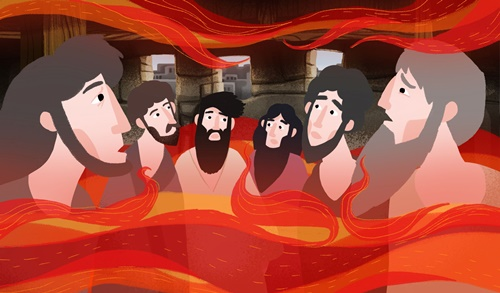 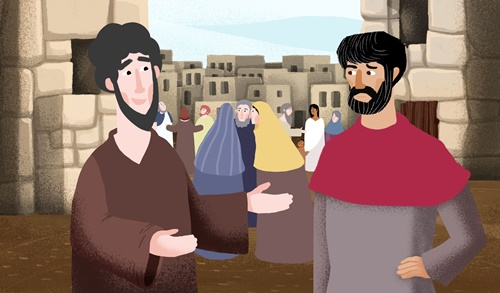 SZOMORÚAK VOLTAK
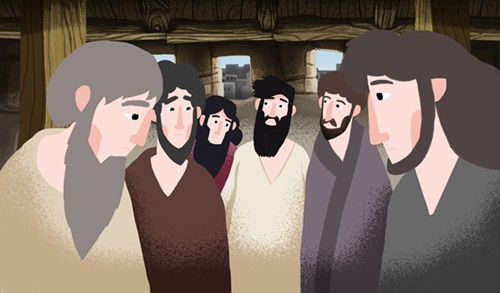 ÖRÜLTEK
MEGLEPŐDTEK
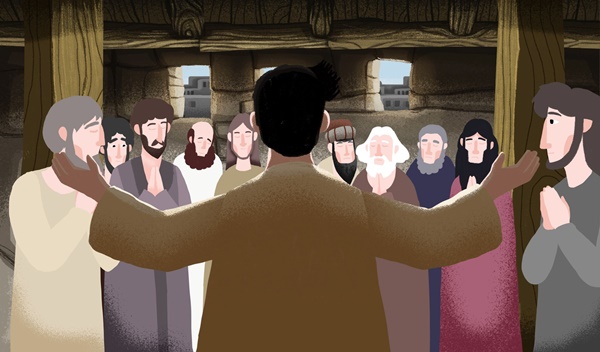 KI LÉPETT JÚDÁS HELYÉRE A TANÍTVÁNYOK KÖZÉ?
BENŐ
JÚDÁS
JÁNOS
MÁTYÁS
PÉTER
Kattints a legkorábbira, majd így tovább!
RAKD SORRENDBE A TÖRTÉNET ESEMÉNYEIT!
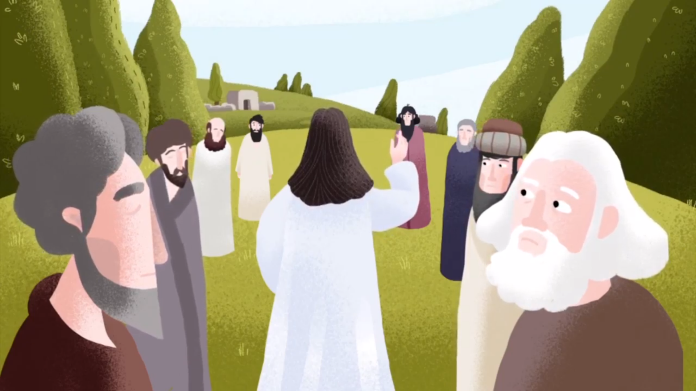 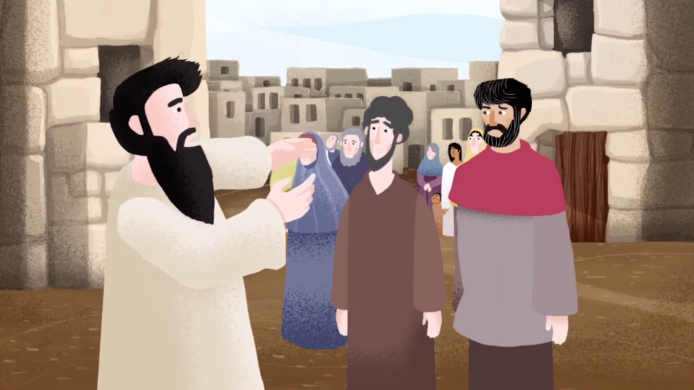 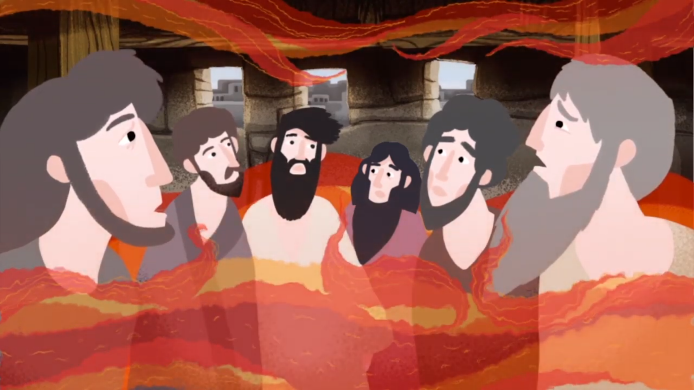 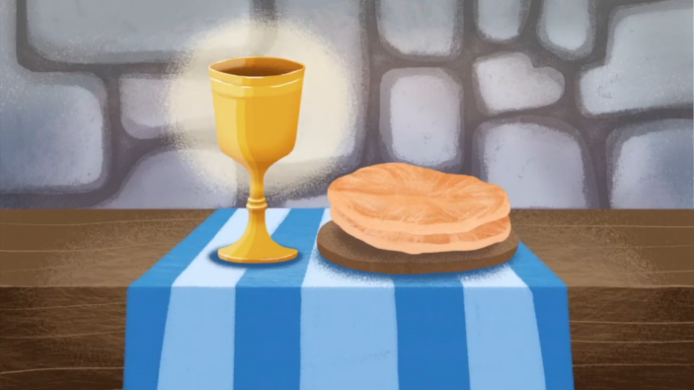 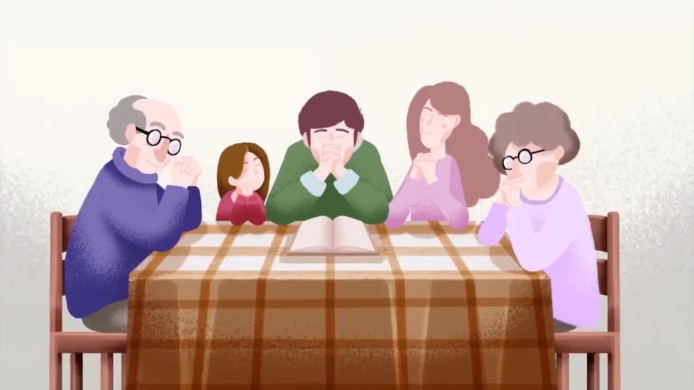 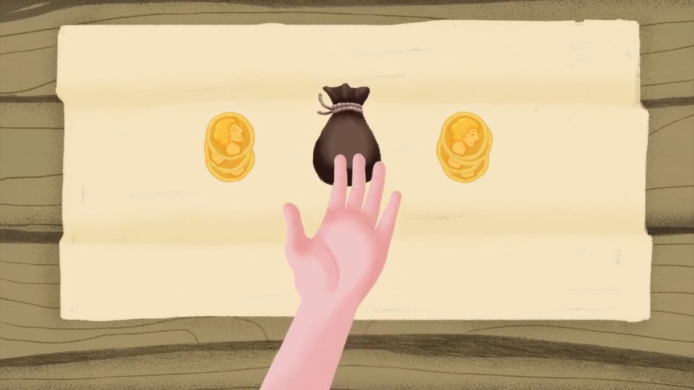 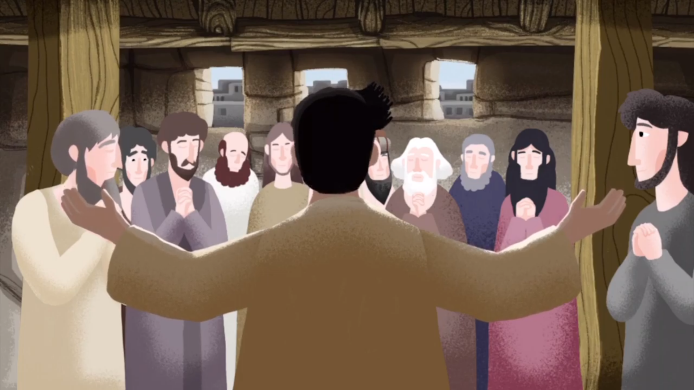 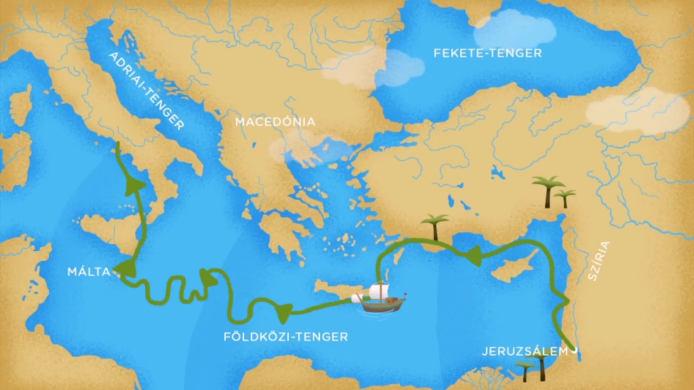 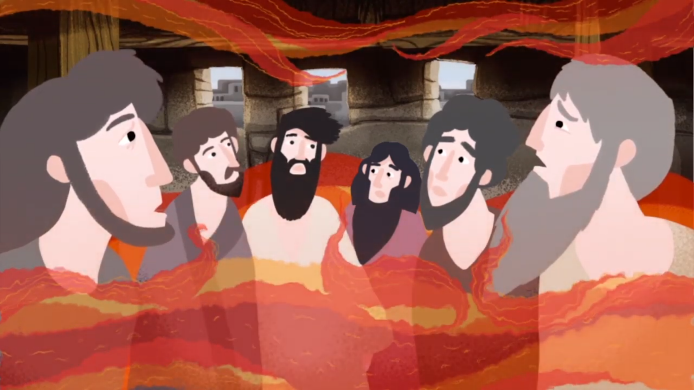 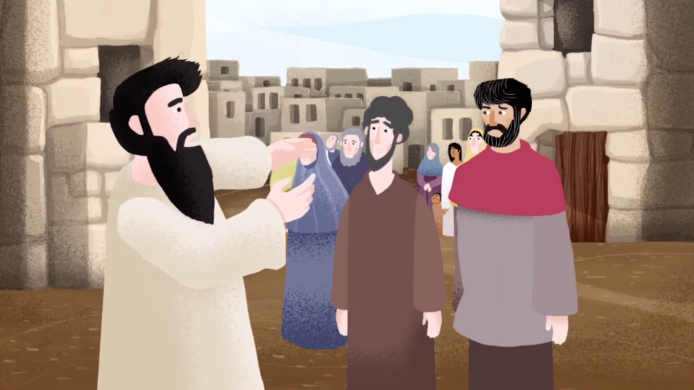 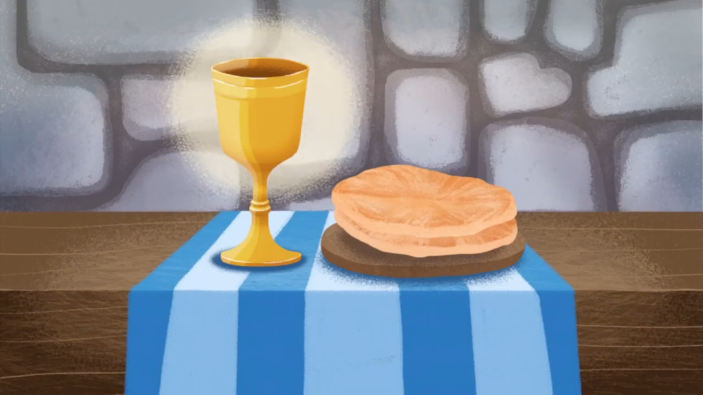 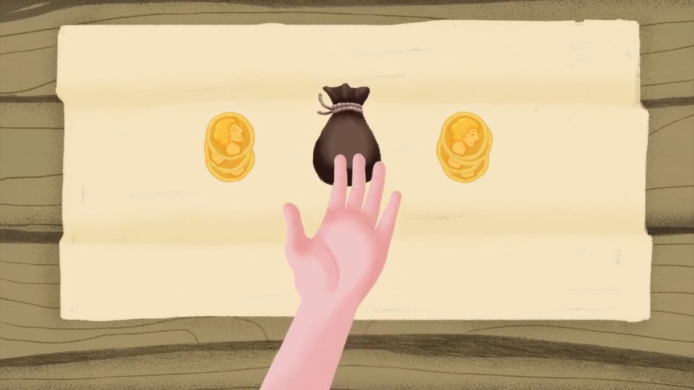 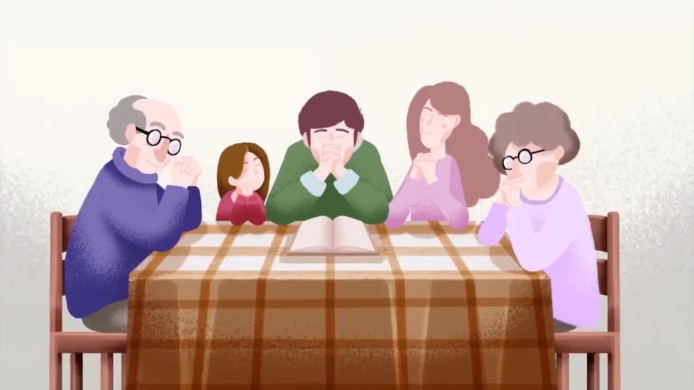 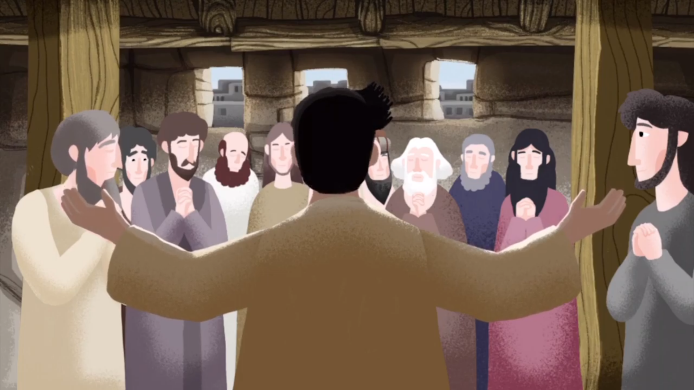 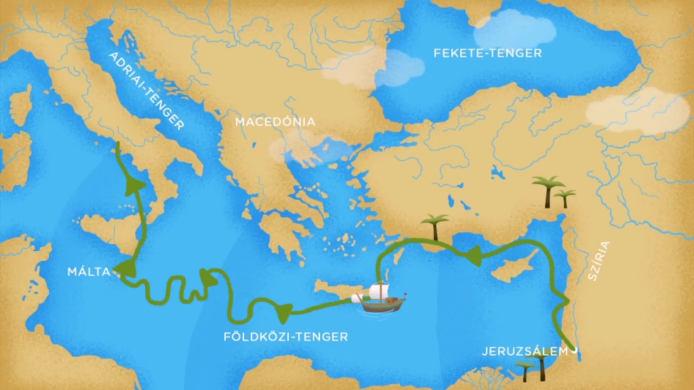 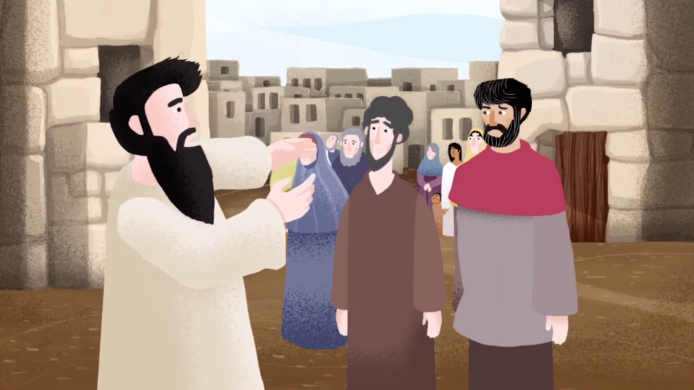 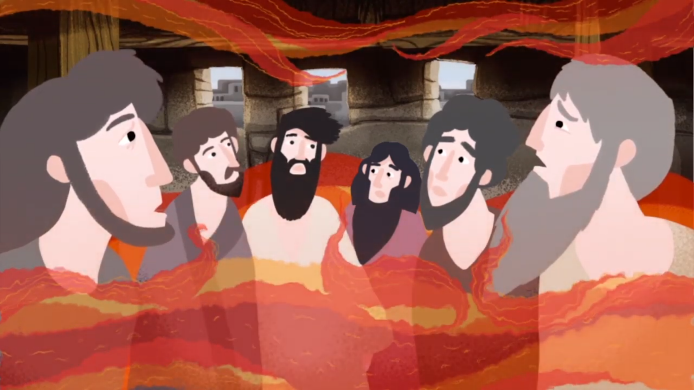 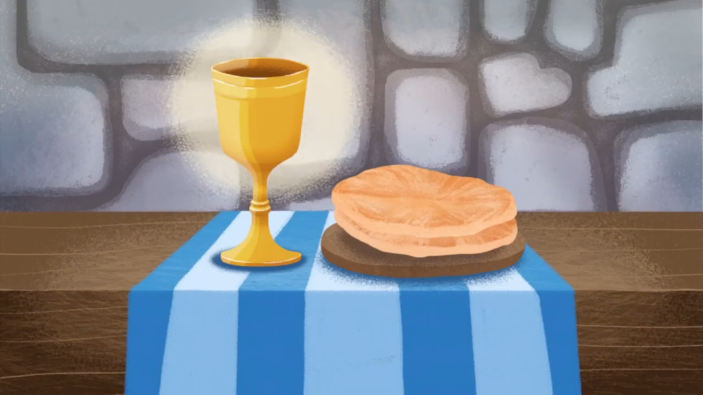 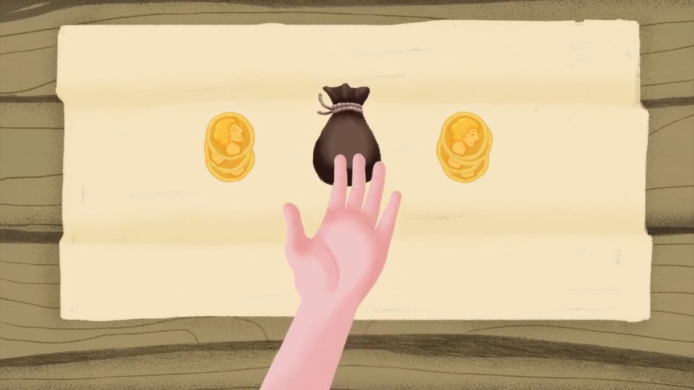 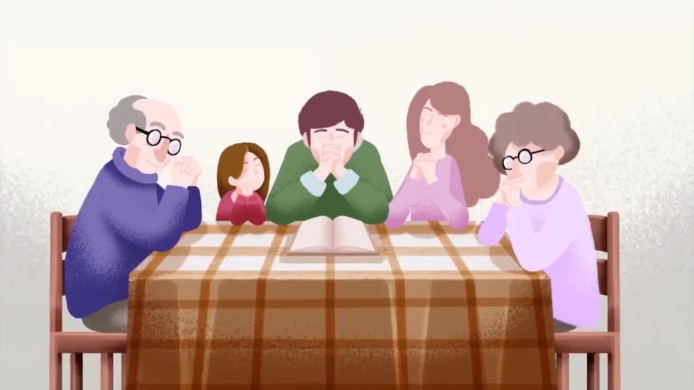 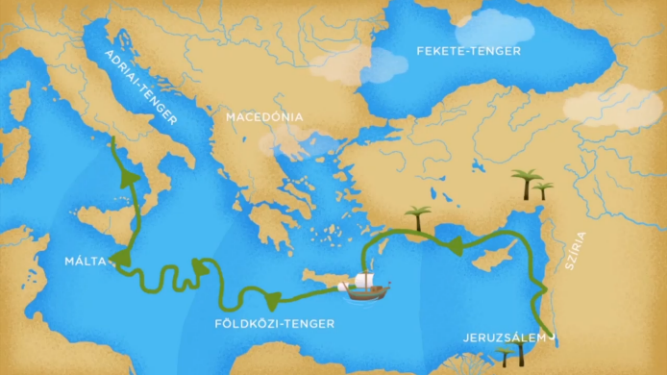 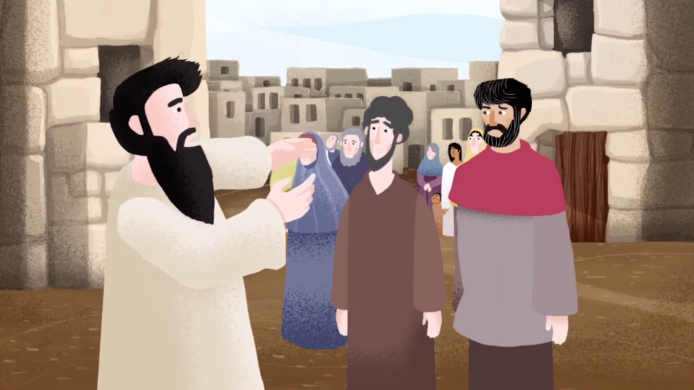 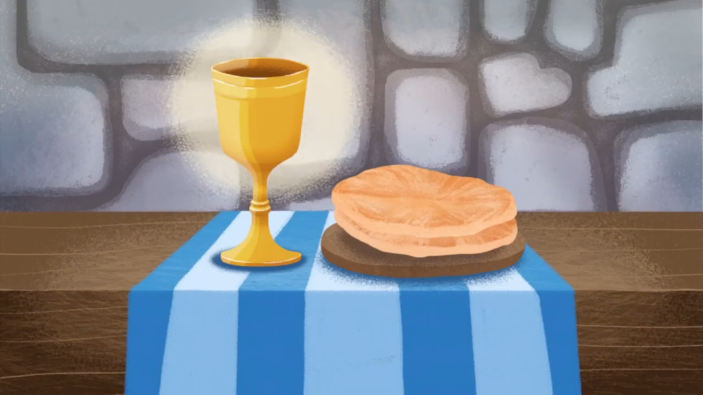 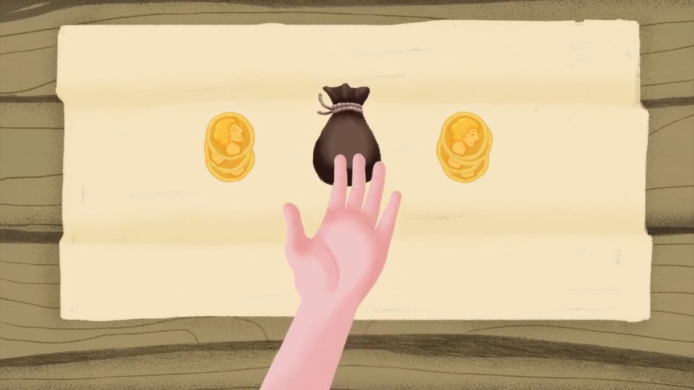 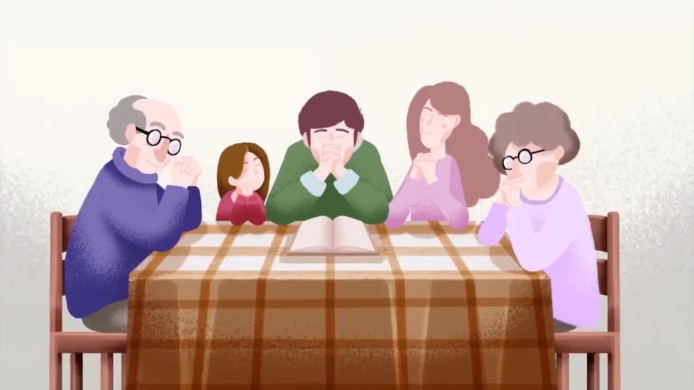 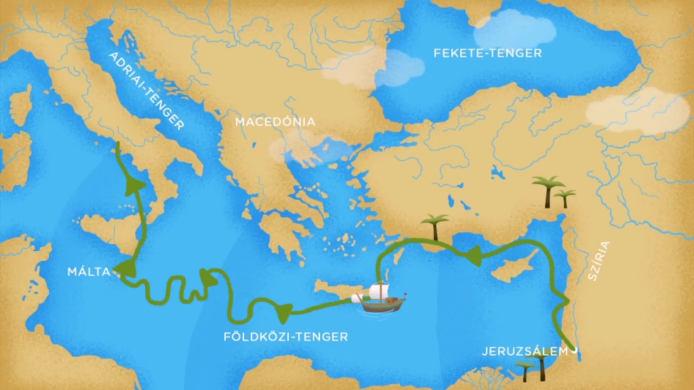 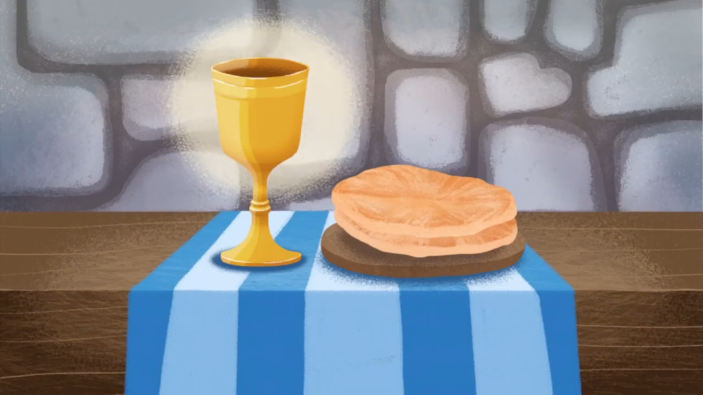 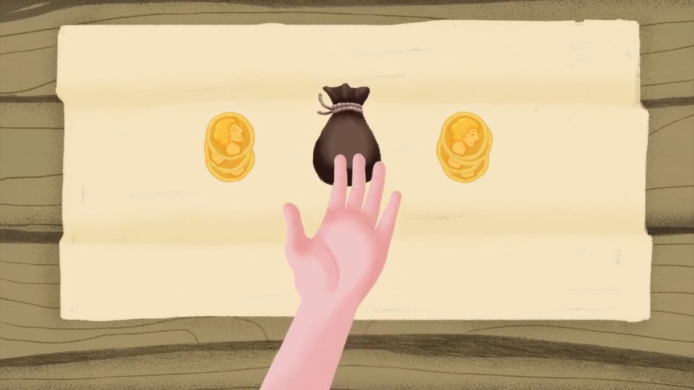 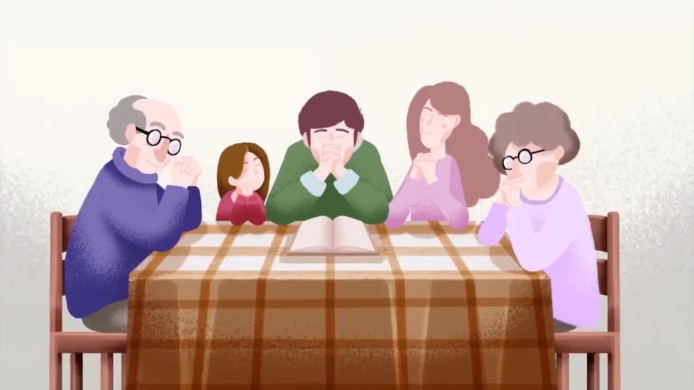 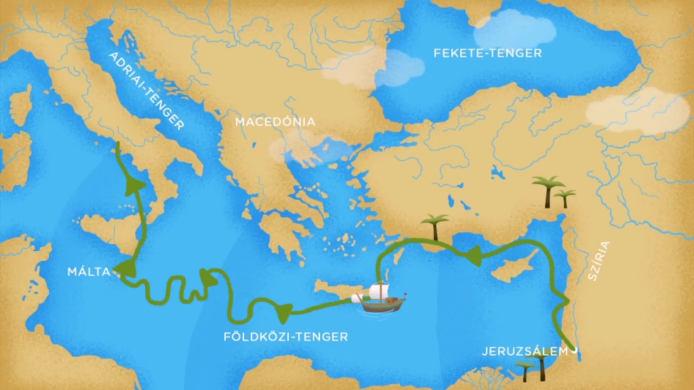 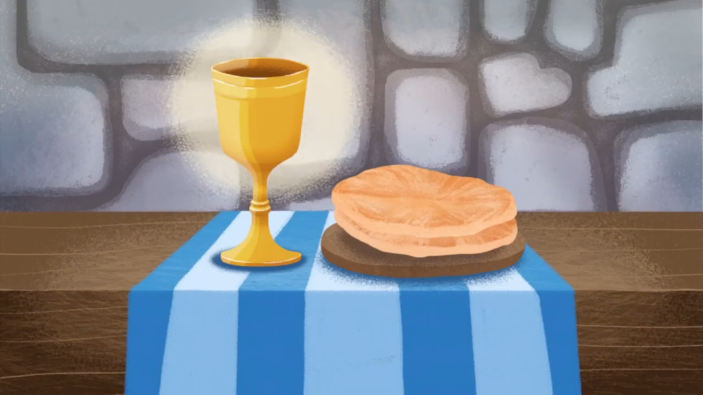 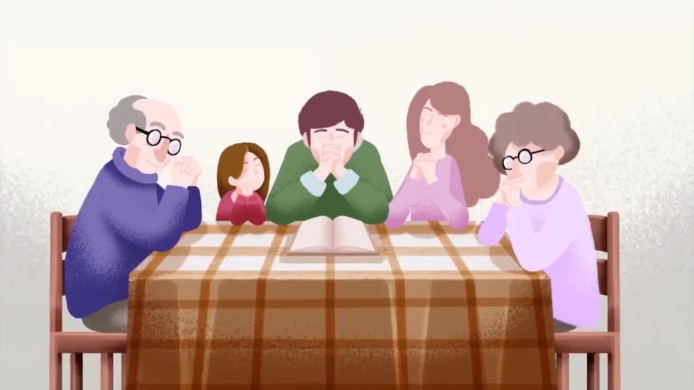 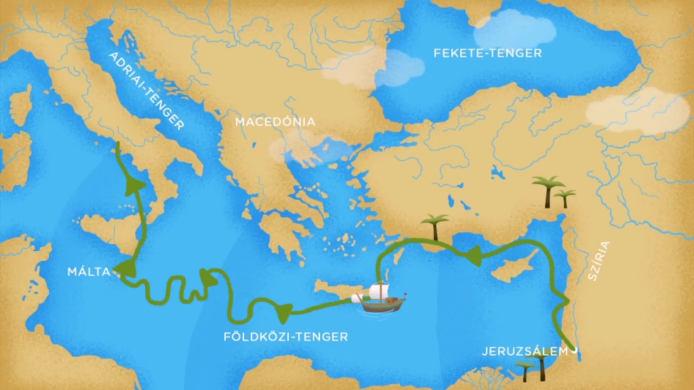 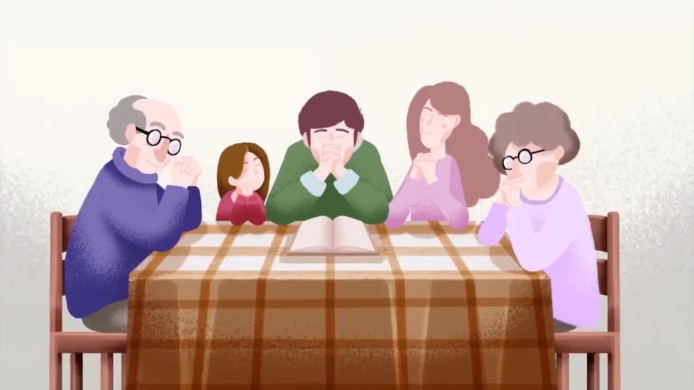 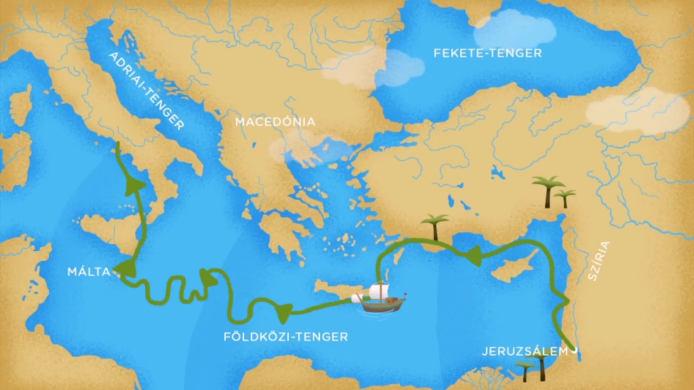 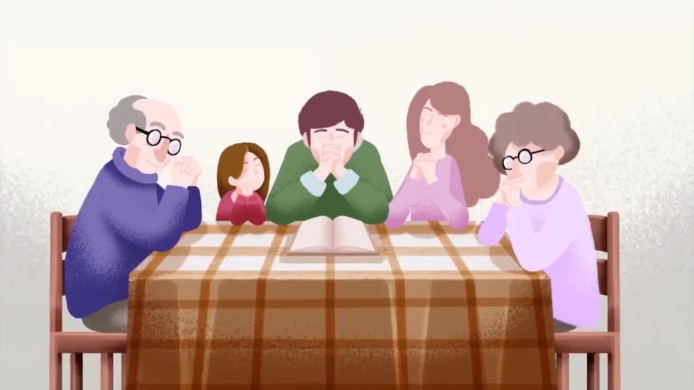 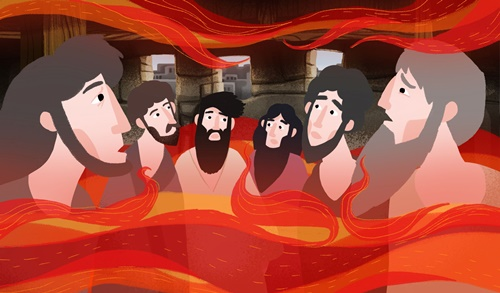 Jézus mennybemenetelekor ígéretet tett a tanítványoknak. Emlékszel hogyan teljesedett be az ígéret? Erről szól az alábbi történet! De elfújta a szél? Vagy a lángnyelvek égették meg a szöveget? 
Pótold gyorsan a hiányzó szavakat!
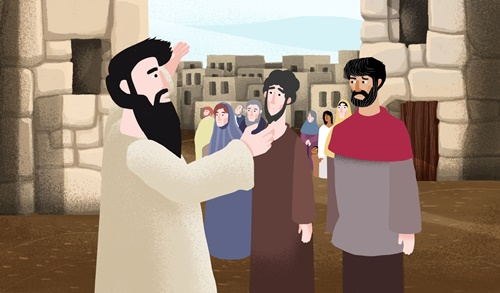 A Szentlélek a tanítványok által hirdette Isten szavát az embereknek. 
Arról is beszéltek, hogy Isten hogyan munkálkodik az emberiség életében. Hogyan és miért küldte el Jézus Krisztust. 
Mit tett Ő értünk, emberekért.
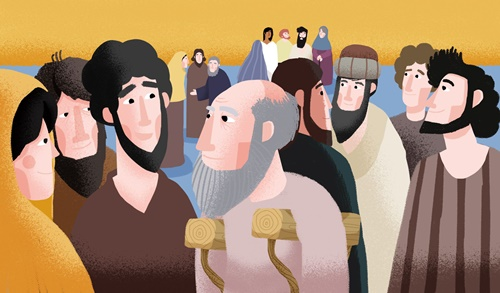 Amikor ezt hallották a jelenlévők, 
úgy érezték, hogy a szívükhöz szólt Isten. Megértették, hogy őket is szereti az Úr és értük is meghalt és feltámadt Jézus. Ezért a szívükbe fogadták Őt és megkeresztelkedtek. Mintegy háromezer ember csatlakozott hozzájuk. 
Ők lettek az első gyülekezet tagjai.
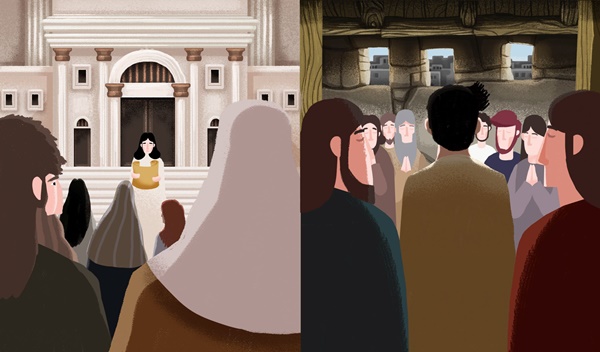 Fel tudod idézni mivel töltötték az együttlétet az első gyülekezet tagjai? 
Kattints rá azokra a cselekvésekre, amelyek szerinted jellemezték őket!
Ide kattintva leellenőrizheted a válaszaidat!
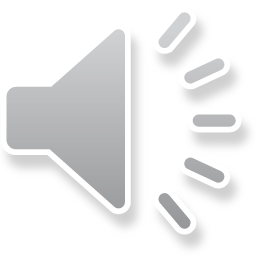 ÉNEKELTEK
SZOMORKODTAK, HOGY JÉZUS NINCS VELÜK
IMÁDKOZTAK
NYELVEKEN TANULTAK
TEMPLOMOKAT ÉPÍTETTEK
FIGYELTEK ISTEN IGÉJÉRE
DICSÉRTÉK ISTENT
LAKOMÁKAT RENDEZTEK
TÁNCOLTAK
FÁKAT ÜLTETTEK
TANíTOTTÁK EGYMÁST
EGYÜTT VOLTAK A TEMPLOMBAN
JÁTSZOTTAK
MEGTALÁLTAM MIND A HATOT
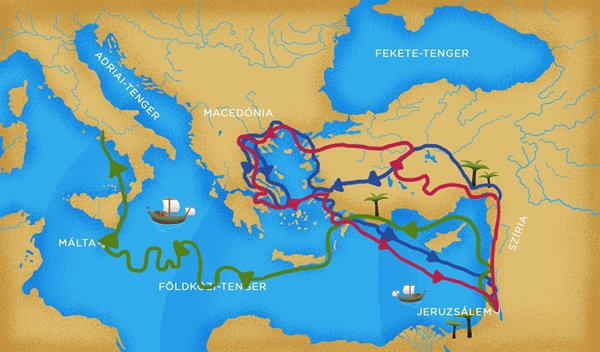 Egyre többen és többen lettek, akik a szívükbe fogadták Jézust és követni akarták Őt.
Így kezdett el terjedni Isten Igéje a világon.
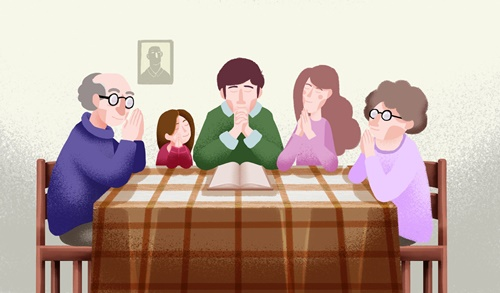 Ma is vannak keresztyének az egész világon.
Hisszük azt, hogy Jézus Krisztus Isten Fia, 
a mi Megváltónk.
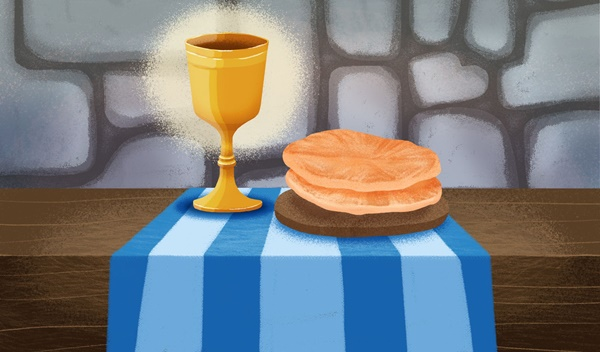 ÜGYESEN
DOLGOZTÁL!
ÜGYESEN DOLGOZTÁL!
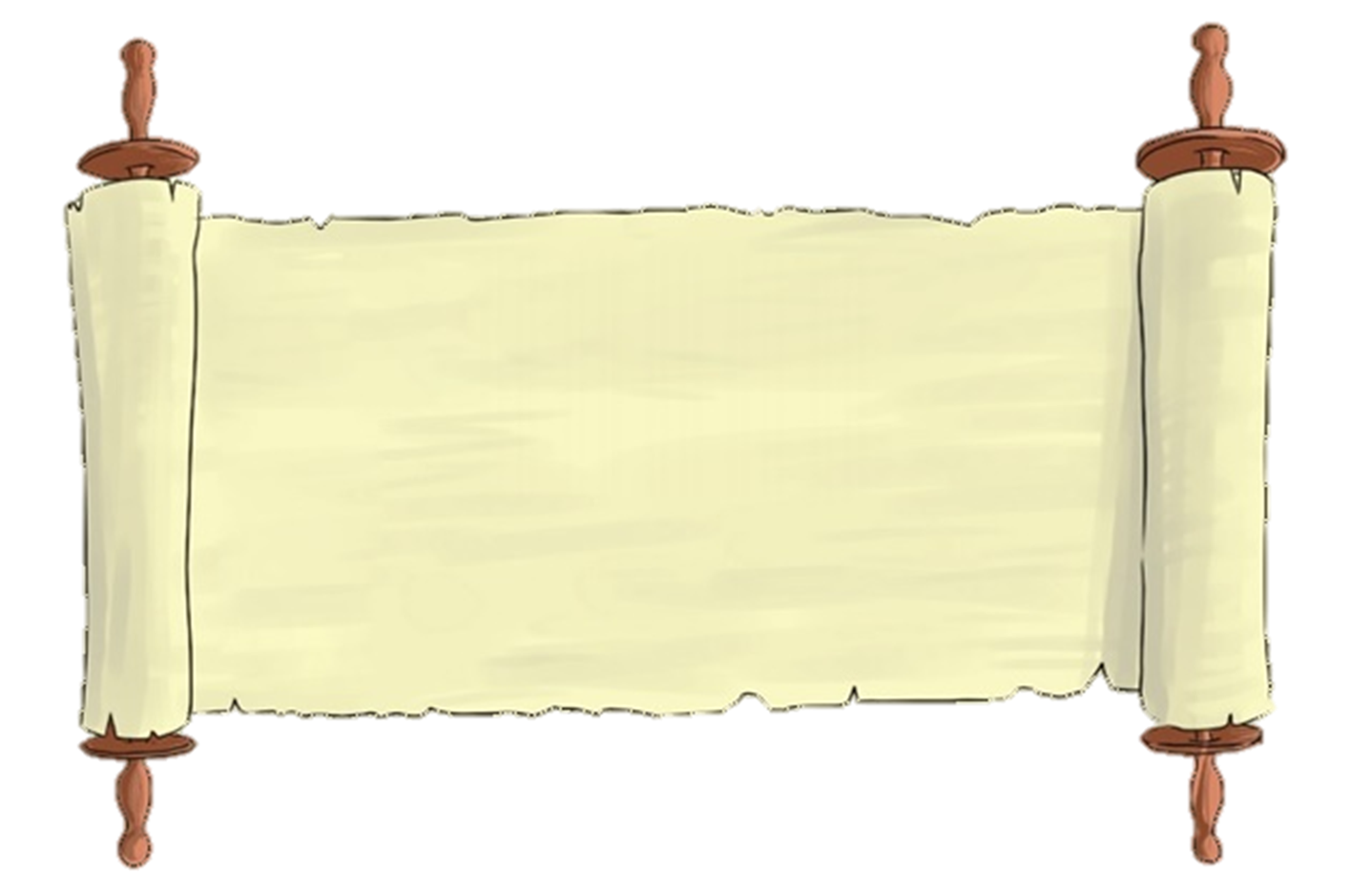 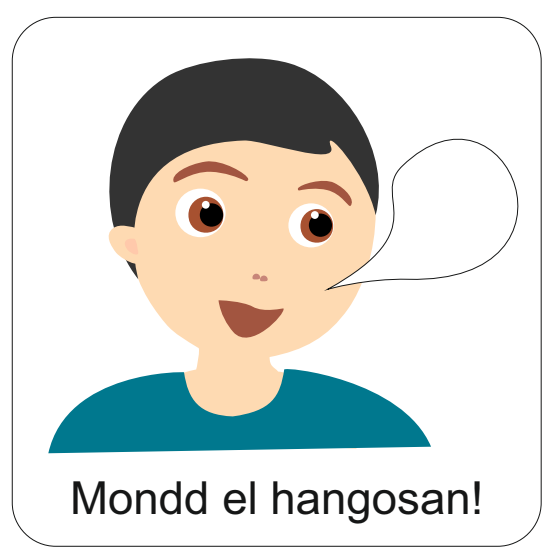 „Én pedig kérni fogom az Atyát, és másik Pártfogót ad nektek, hogy veletek legyen mindörökké: az igazság Lelkét.” 

János evangéliuma 14,16-17
Aranymondás
Olvasd el Isten üzenetét és add tovább az Igét valakinek!
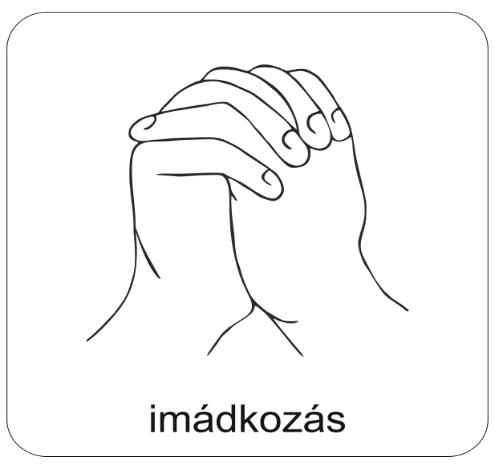 A digitális hittanóra végén így imádkozz!
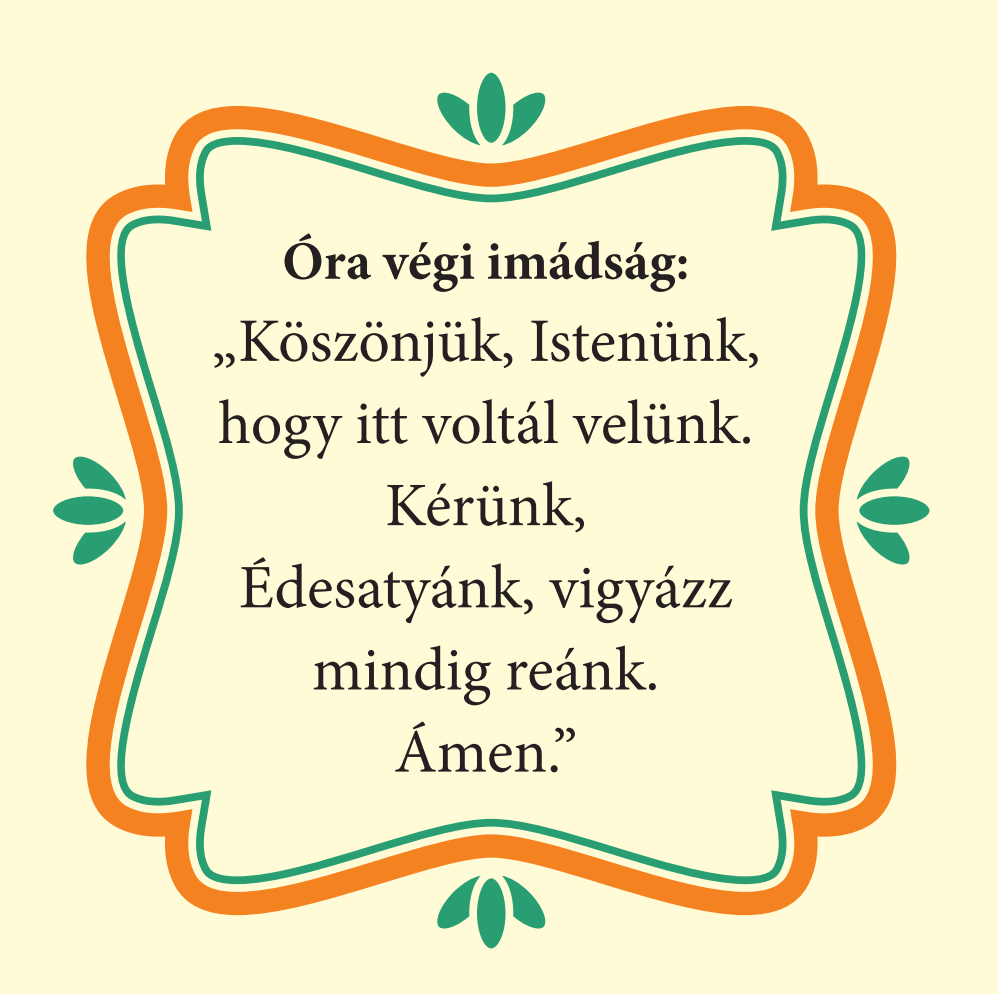 Kedves Hittanos! 
Várunk a következő digitális hittanórára!
Áldás, békesség!
Áldás, békesség!
„A reménység Istene pedig töltsön be titeket a hitben teljes örömmel és békességgel, hogy bővölködjetek a reménységben a Szentlélek ereje által.”

 (Római levél 15,13)
Kedves Szülők!
Köszönjük a segítségüket!
Isten áldását kívánjuk ezzel az Igével!
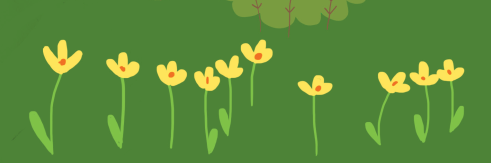